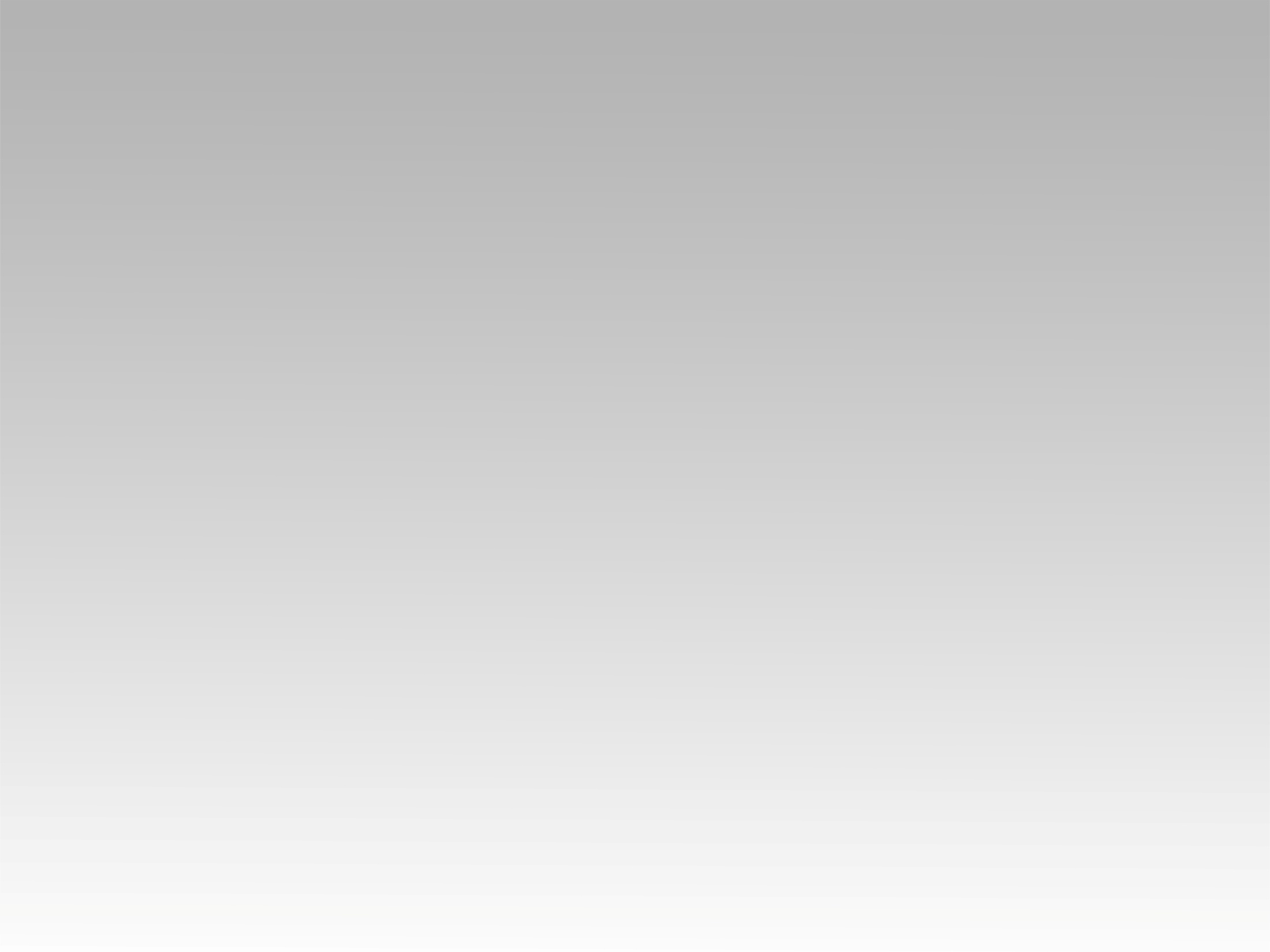 ترنيمة 
 انا جيت علشانك انت
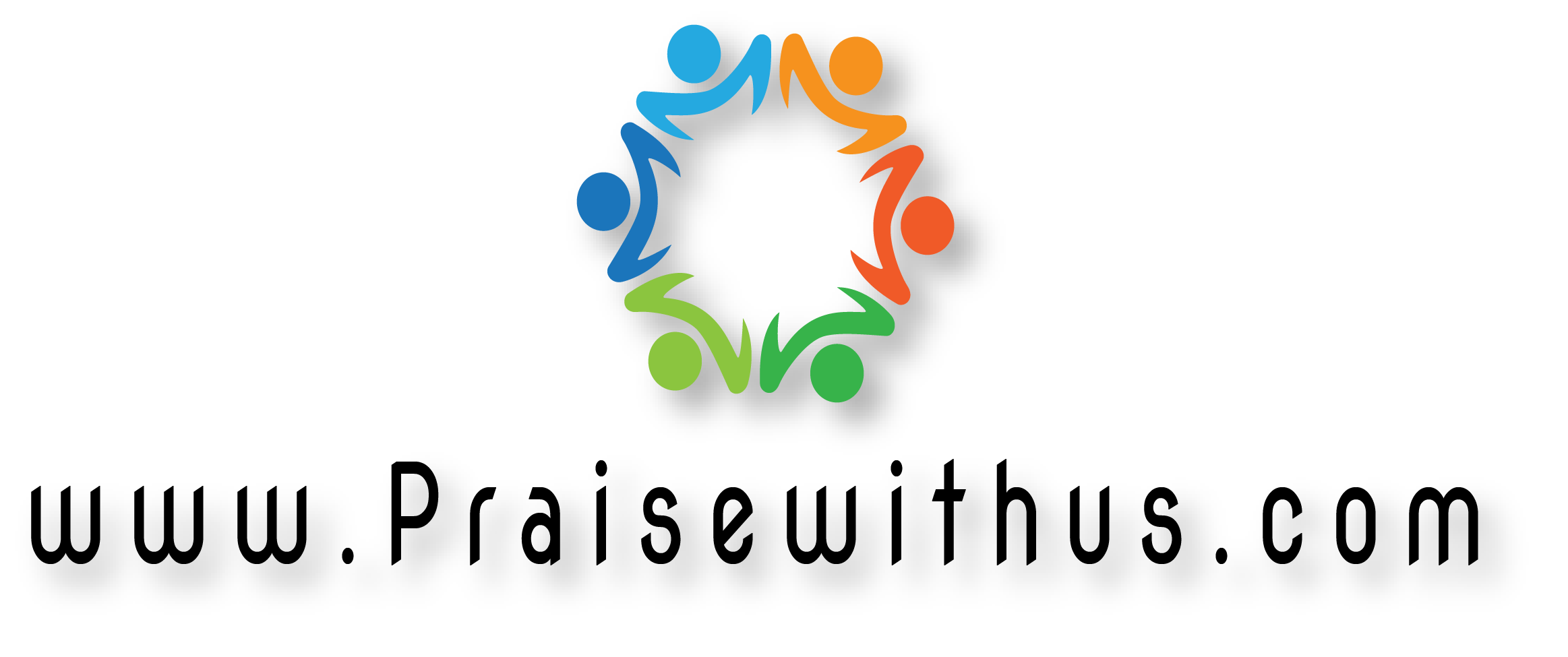 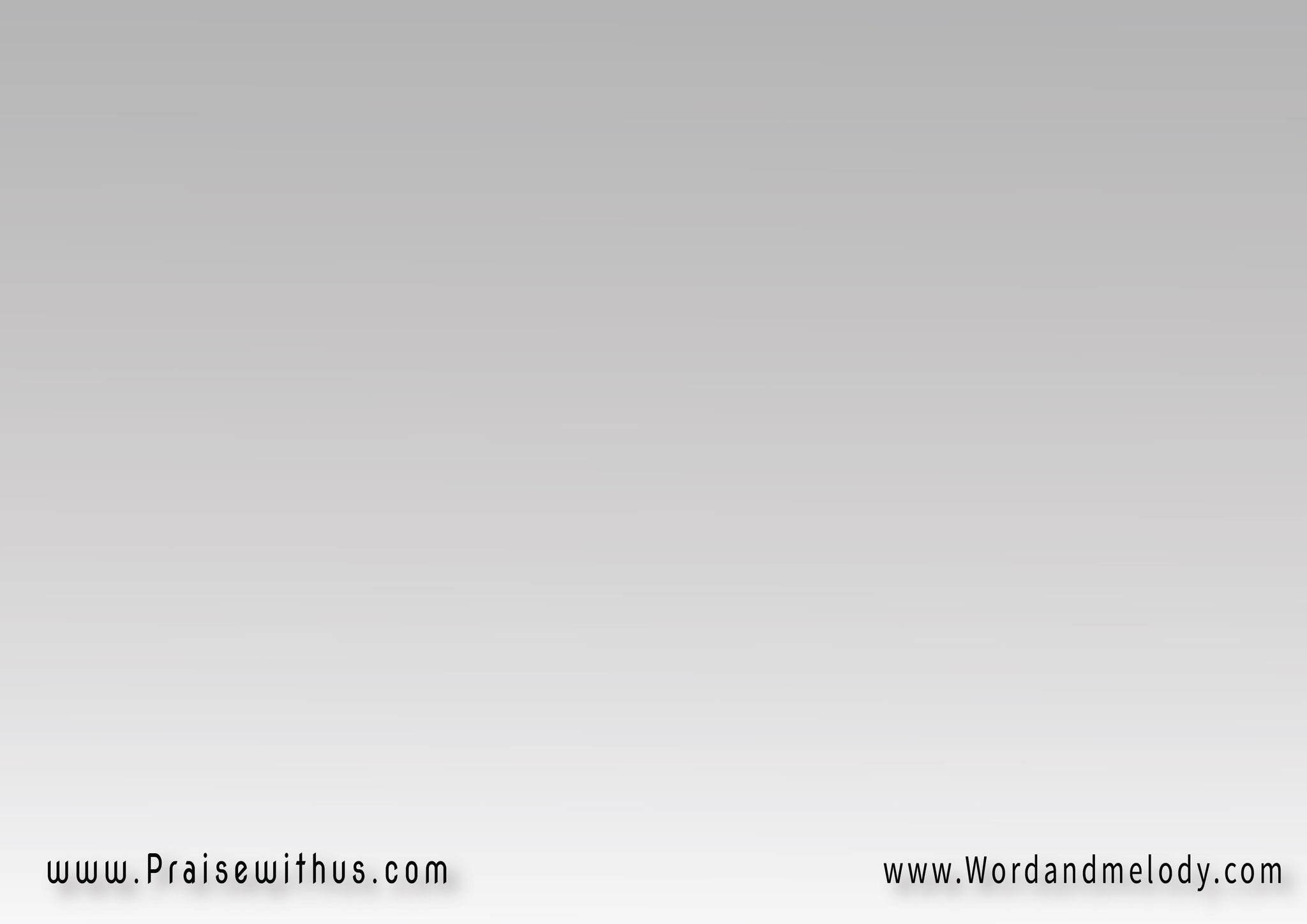 1-(أنا جيت علشانك إنت 
وأنا شغلي الشاغل إنت)2
(مشتاق لرجوعك وإنت 
في عنادك زي ما إنت) 2
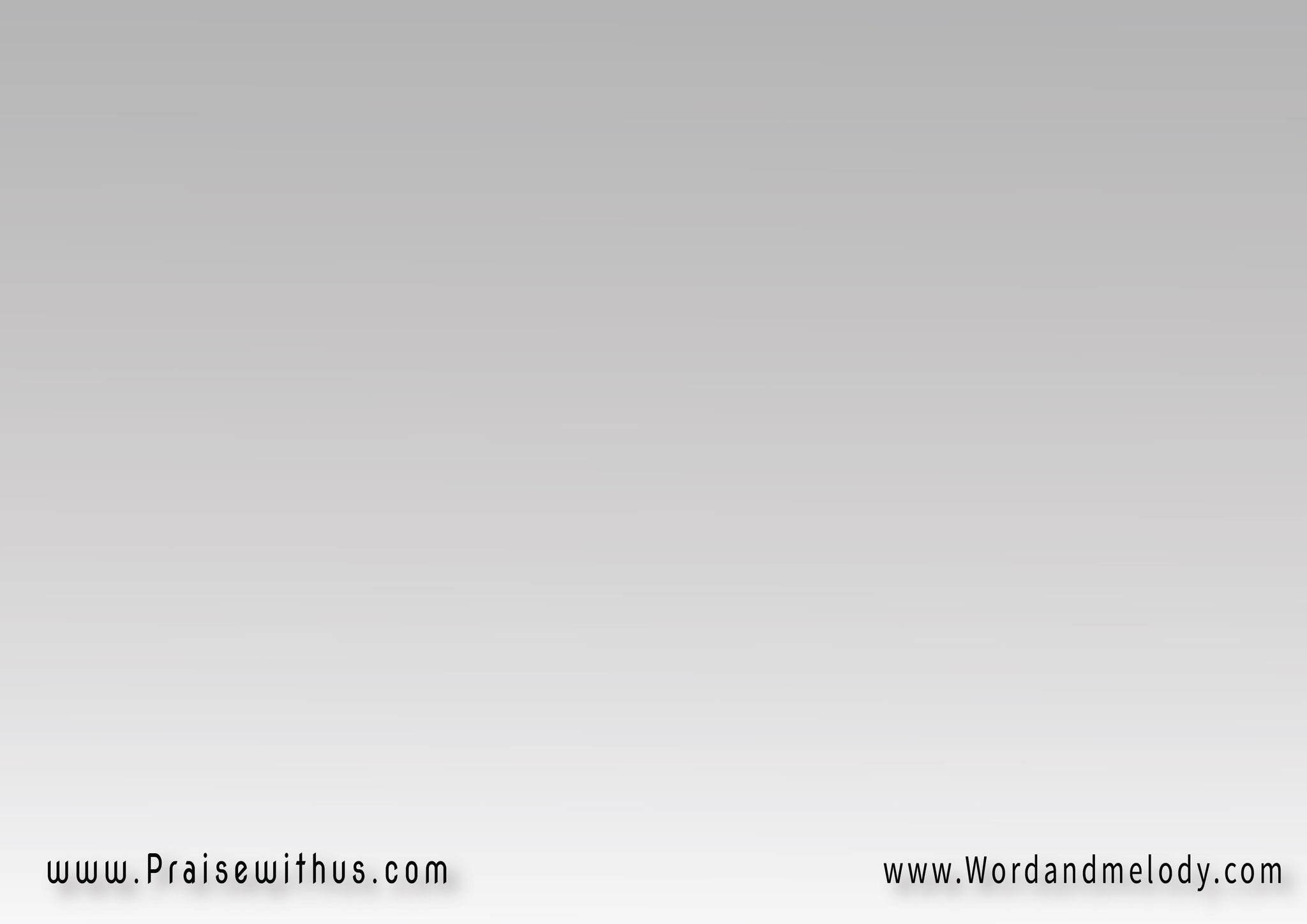 القرار:
(دا مكانك في تعال 
للعشرة معايا تعال)2 
(واِيدي إليك ممدودة 
برحمة غير محدودة)2
(بس اوعى تقسي قلبك 
لتضيع الفرصة منك)2
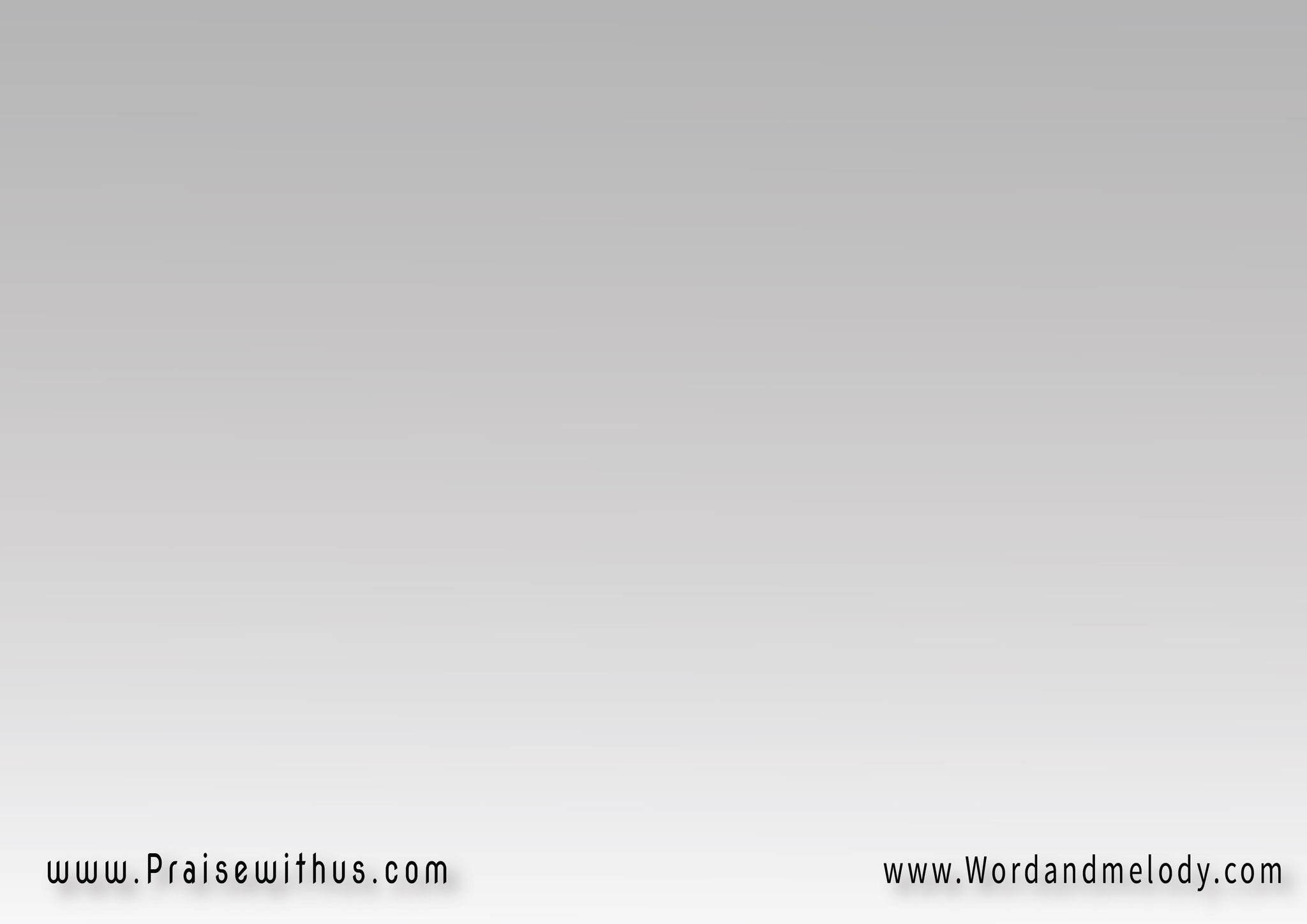 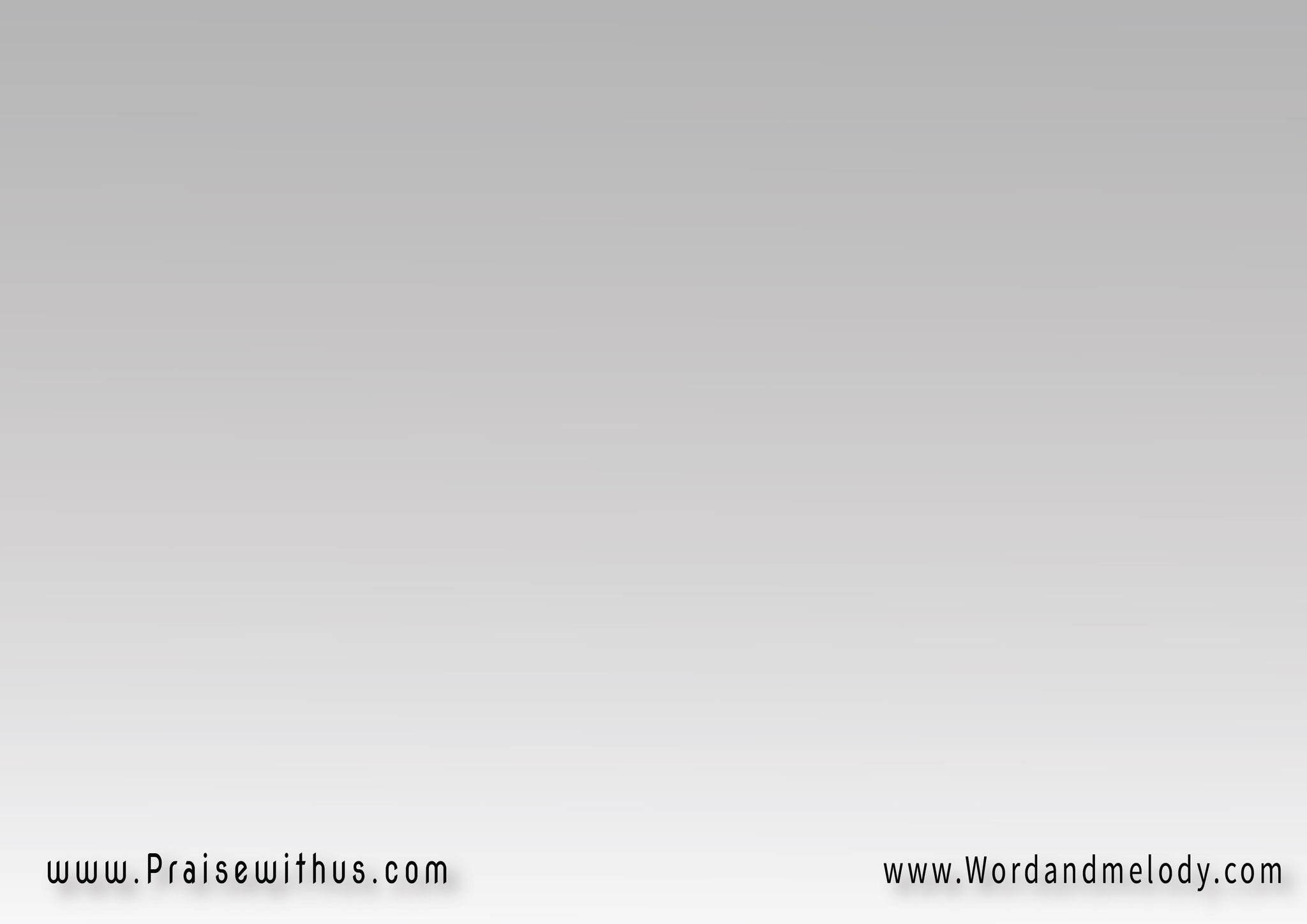 2-( في بعادك أنادي لك
 في أتونك أنا آجيلك)2
(راح أخلي صحراك جنة 
وبقربي رح تتهنى) 2
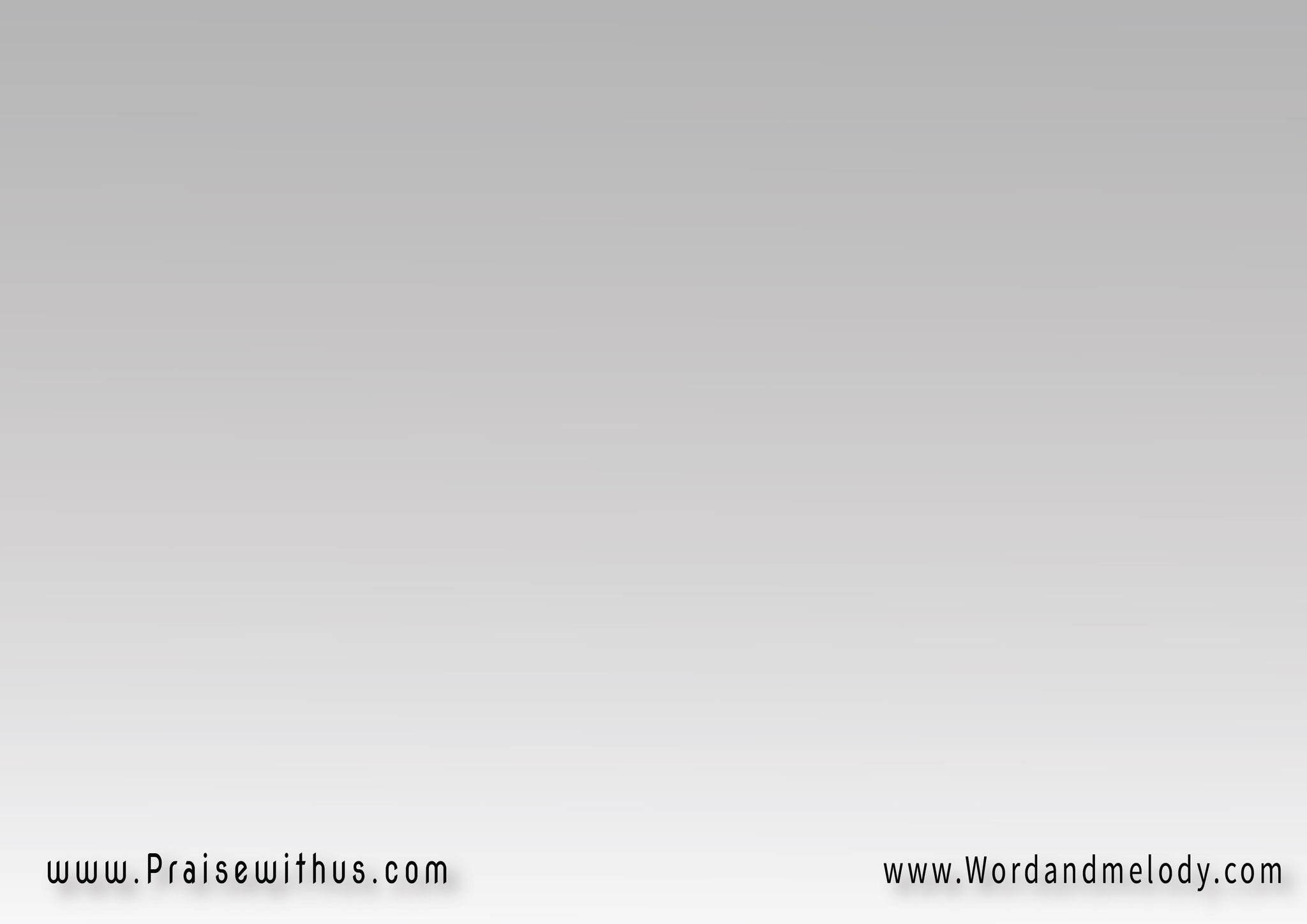 القرار:
(دا مكانك في تعال 
للعشرة معايا تعال)2 
(واِيدي إليك ممدودة 
برحمة غير محدودة)2
(بس اوعى تقسي قلبك 
لتضيع الفرصة منك)2
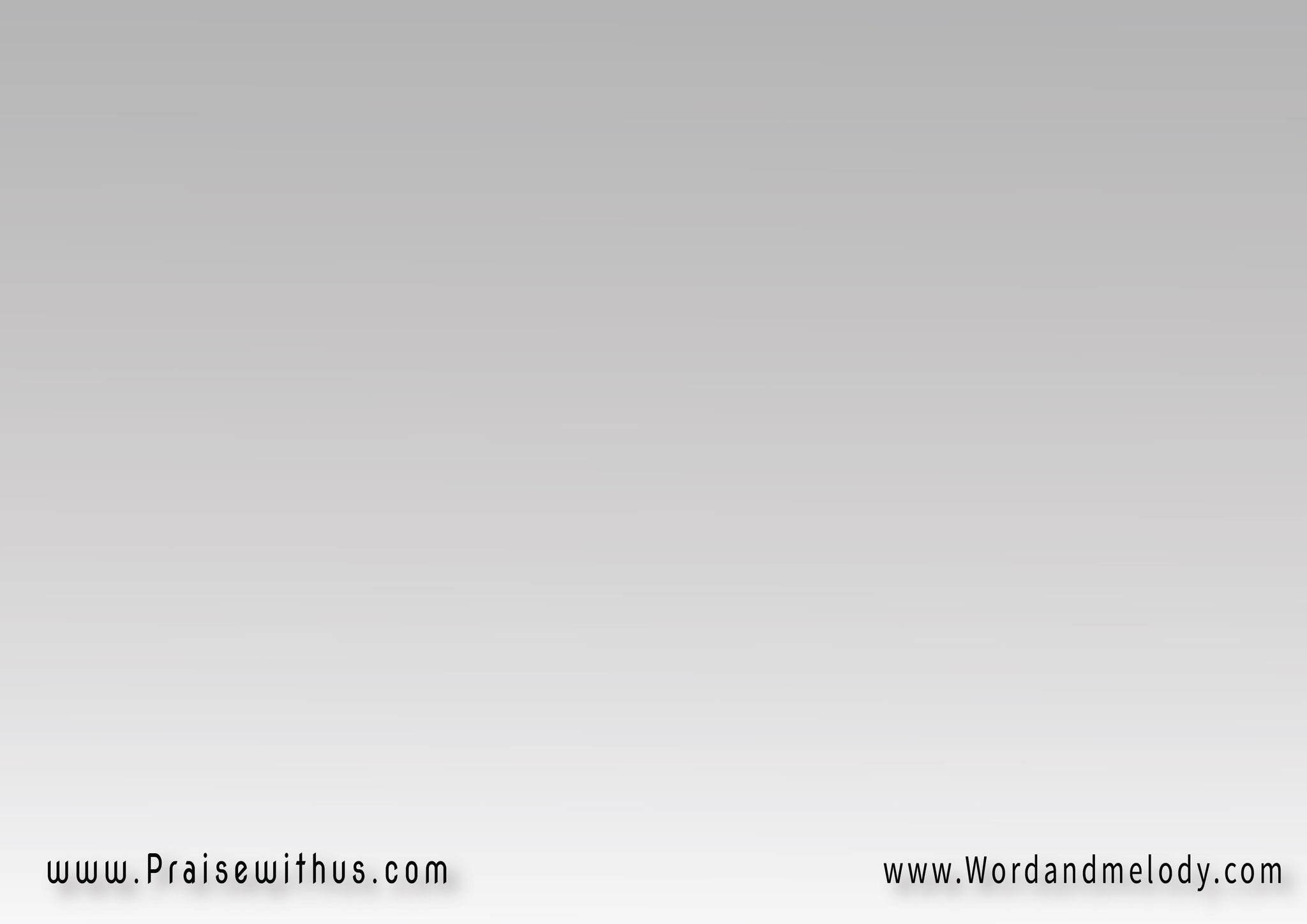 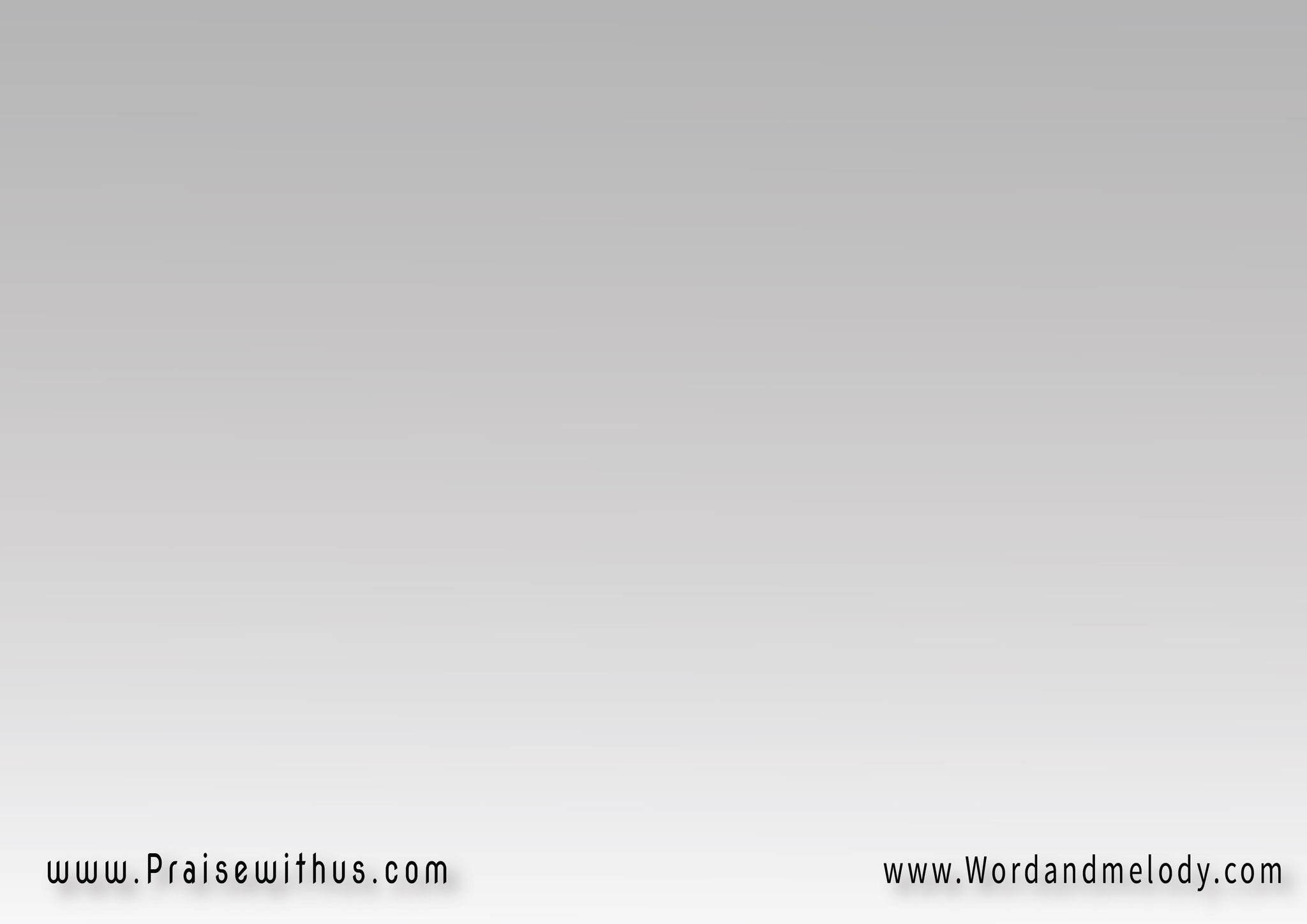 3-( بالجمرة أمس شفايفك 
  بإيمان أقدم شايفك)2
(هاسكب على راسك طيبي 
وأعيد لك تاني سكيبي) 2
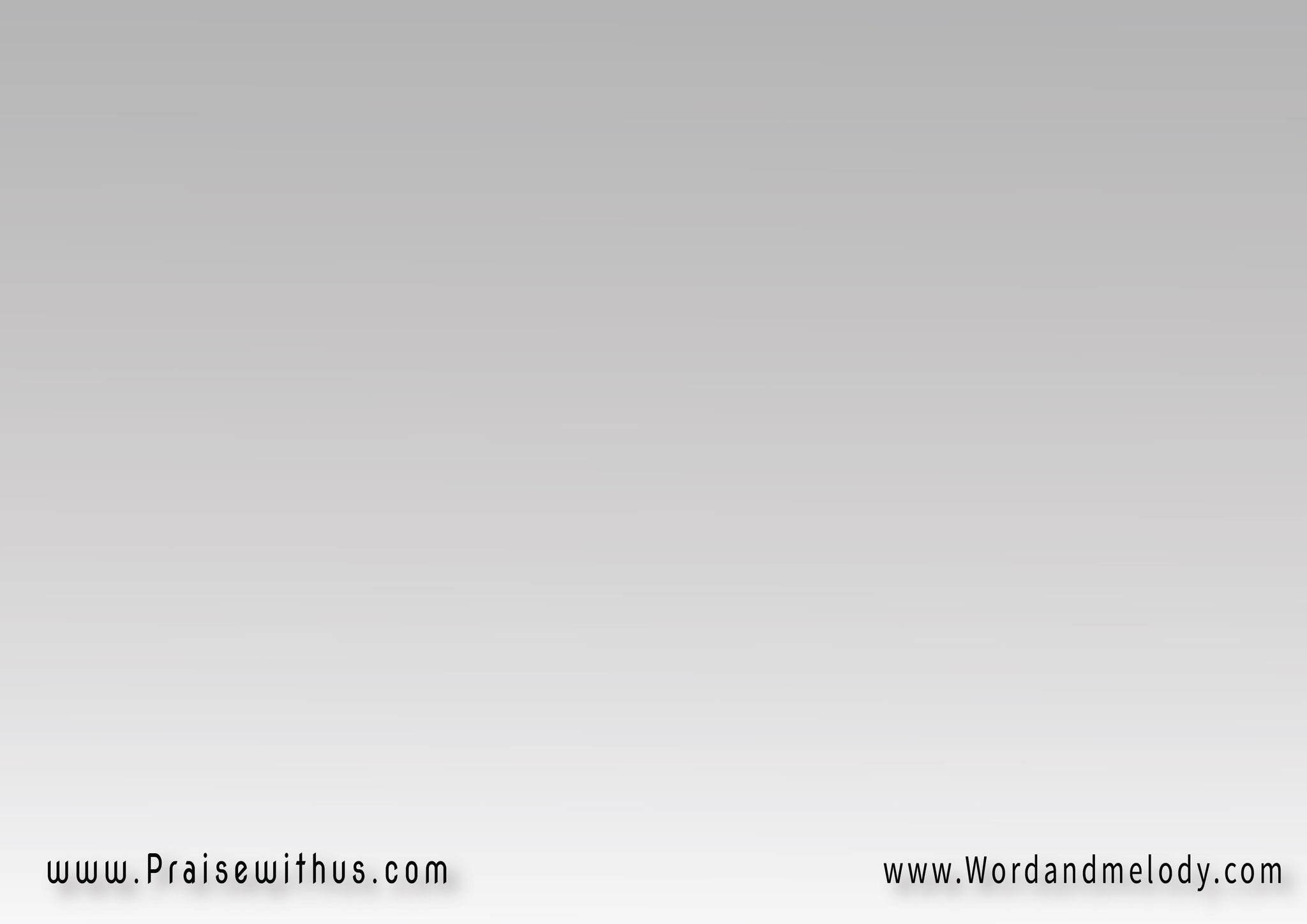 القرار:
(دا مكانك في تعال 
للعشرة معايا تعال)2 
(واِيدي إليك ممدودة 
برحمة غير محدودة)2
(بس اوعى تقسي قلبك 
لتضيع الفرصة منك)2
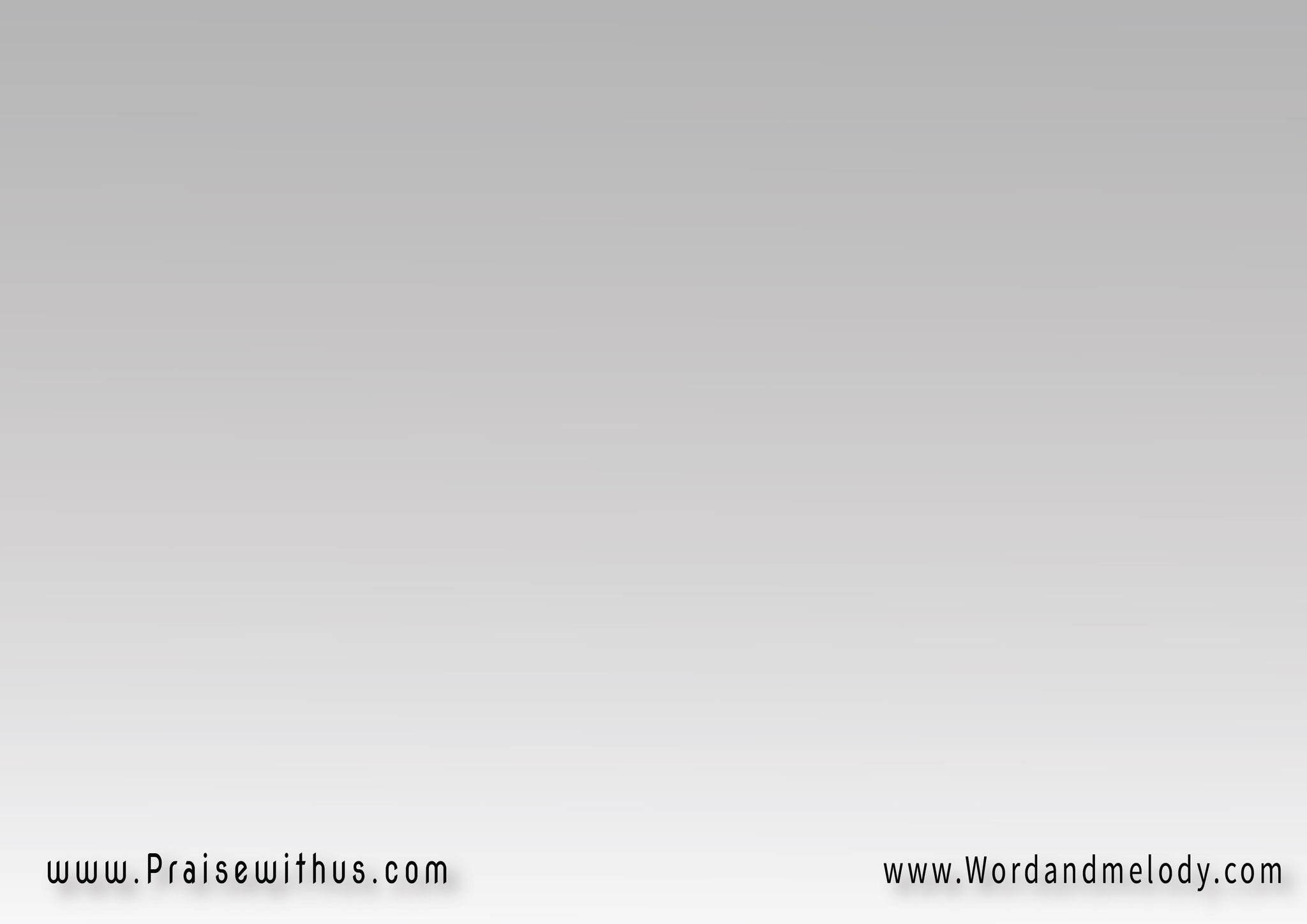 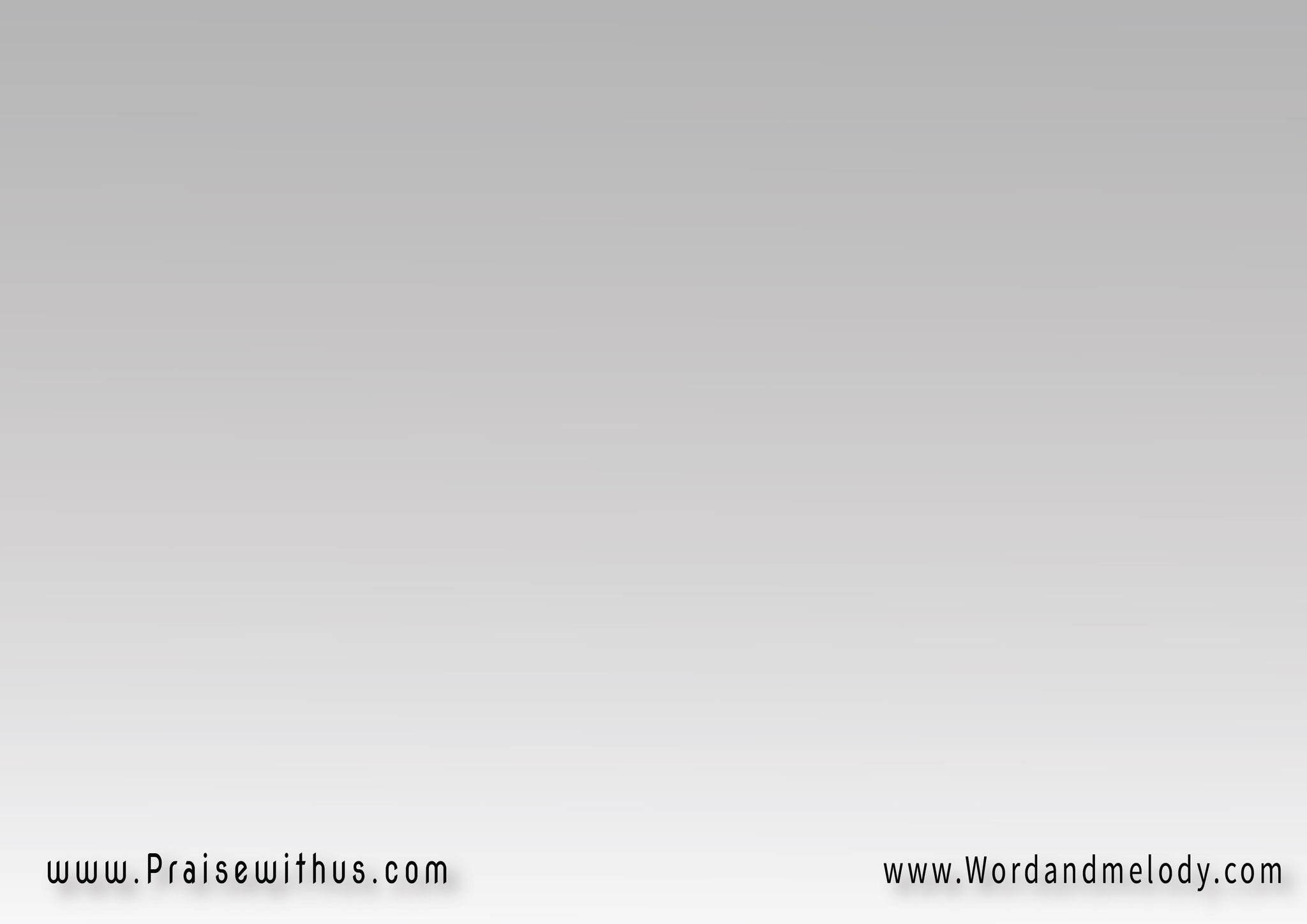 4- (اِفتدي الوقت يا غالي
وادخل وياي حجالي)
(راح ألذذ قلبك فــــي
وأخلي كاسك ريـــــا)2
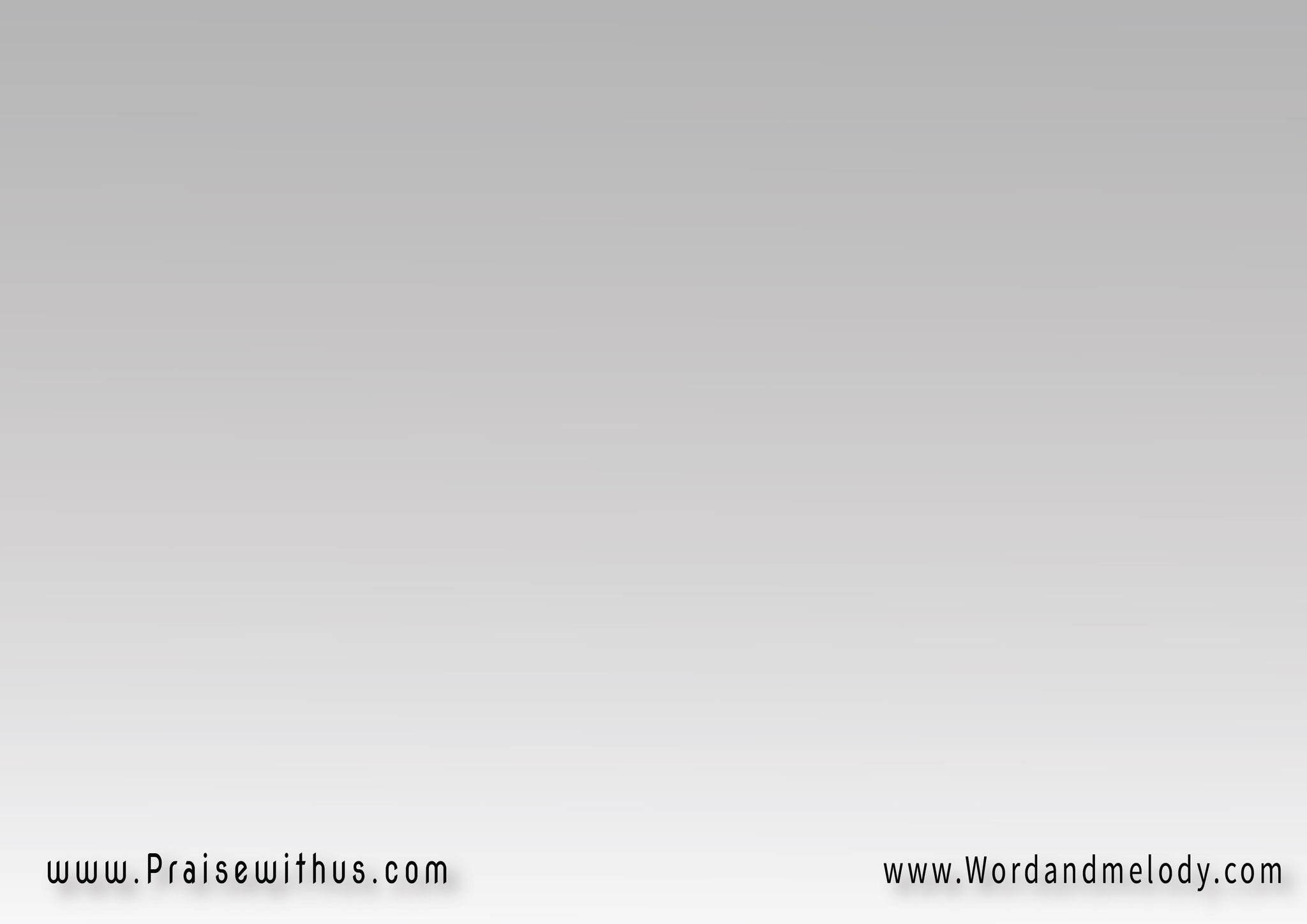 القرار:
(دا مكانك في تعال 
للعشرة معايا تعال)2 
(واِيدي إليك ممدودة 
برحمة غير محدودة)2
(بس اوعى تقسي قلبك 
لتضيع الفرصة منك)2
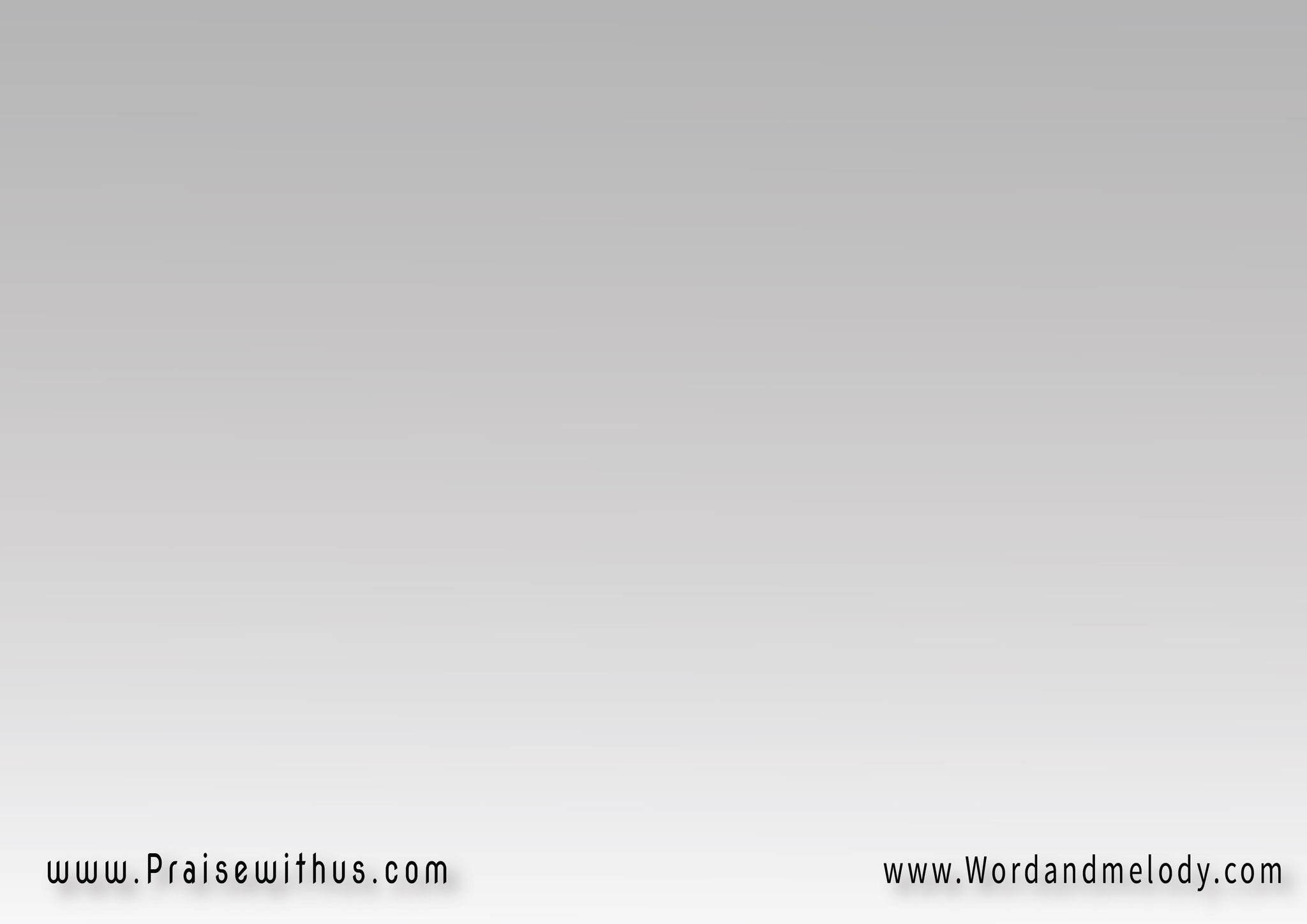 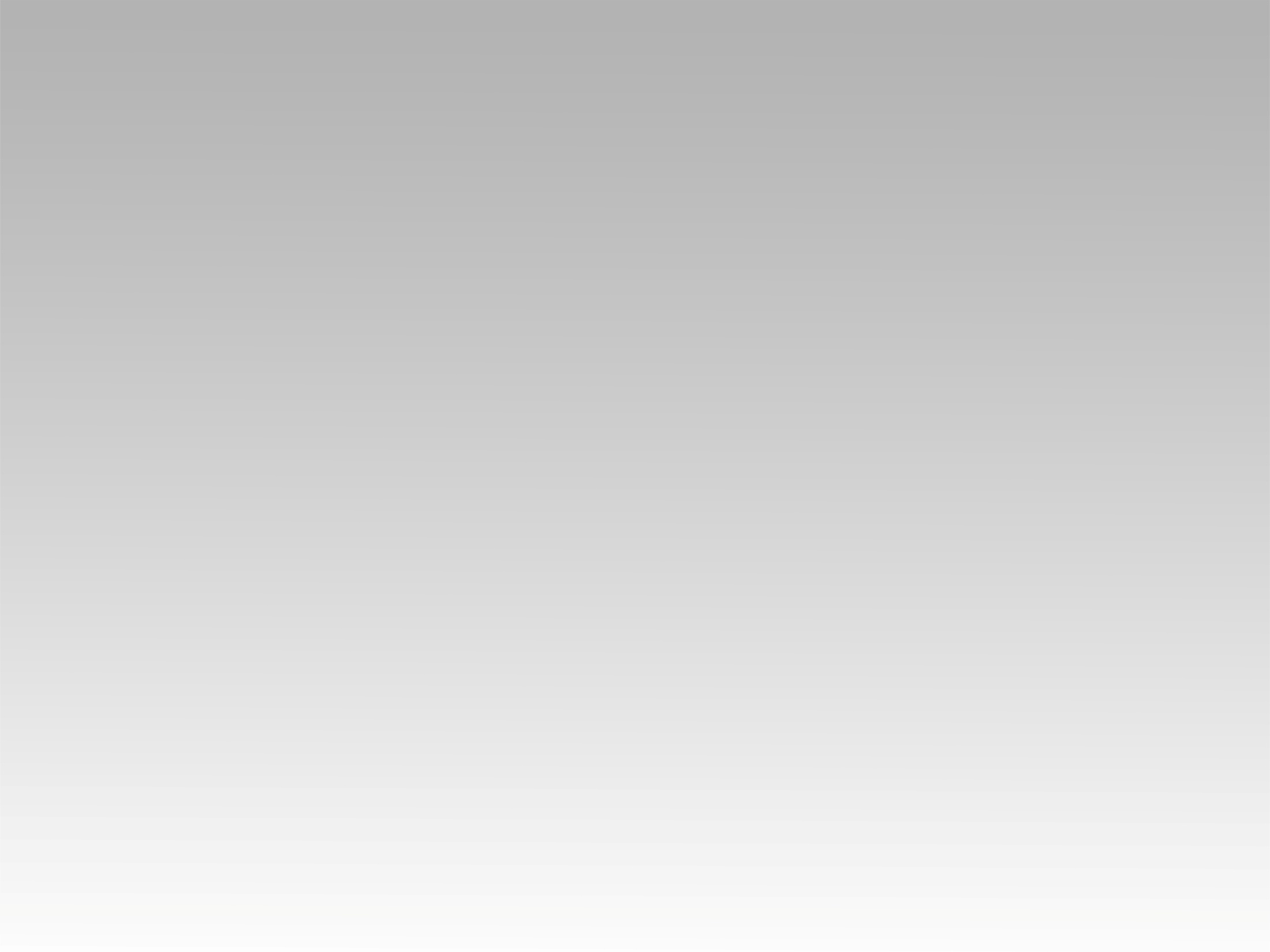 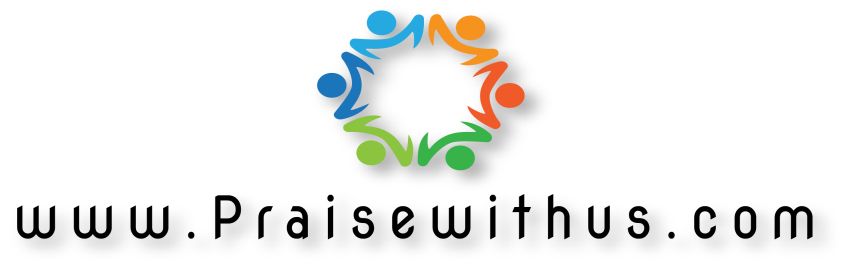